第二章 二次函数
二次函数的图象与性质
第2课时
WWW.PPT818.COM
知识点1　二次函数y=ax2(a≠0)的图象与性质
1.关于y=   x2,y=x2,y=3x2的图象,下列说法中不正确的是 (  C  )
A.顶点相同	B.对称轴相同
C.图象形状相同	D.最低点相同
2.若二次函数y=(m-1)x2的图象过点(2,-8),则m=  -1  ,这个二次函数的表达式为  y=-2x2  .当x　>0　时,y的值随x值的增大而减小;当x　<0　时,y的值随x值的增大而增大.
知识点2　二次函数y=ax2+k(a≠0)的图象与性质
3.抛物线y=2x2-3的对称轴是 (  A  )
A.y轴		B.直线x=2
C.直线		D.直线x=-3
【变式拓展】函数y=-x2-1的开口方向和对称轴分别是 (  B  )
A.向上,y轴		B.向下,y轴
C.向上,直线x=-1	D.向下,直线x=-1
4.已知点(x1,y1),(x2,y2)均在抛物线y=x2-1上,则下列说法中正确的是 (  D  )
A.若y1=y2,则x1=x2
B.若x1≠x2,则y1≠y2
C.若0<x1<x2,则y1>y2
D.若x1<x2<0,则y1>y2
知识点3　图象的平移
5.将二次函数y=4x2的图象向下平移1个单位长度,则平移后所得图象的函数表达式为 (  A  )
A.y=4x2-1	B.y=4x2+1
C.y=4(x-1)2	D.y=4(x+1)2
6.(淮安中考)将二次函数y=x2-1的图象向上平移3个单位长度,得到的图象所对应的函数表达式为　y=x2+2　.
7.对于抛物线y=-x2+2和y=x2的结论:①开口方向不同;②形状完全相同;③对称轴相同.其中正确的结论有 (  D  )
A.0个	B.1个	C.2个	D.3个
8.若二次函数y=ax2+c,当x取x1,x2(x1≠x2)时,函数值相等,则当x取x1+x2时,函数值为 (  D  )
A.a+c	B.a-c	C.-c	D.c
9.(泰安中考)在同一平面直角坐标系中,一次函数y=-mx+n2与二次函数y=x2+m的图象可能 (  A  )
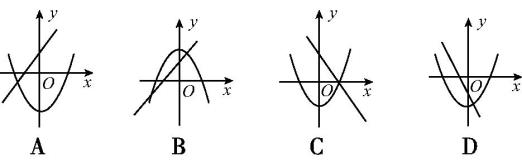 10.(成都中考)二次函数y=2x2-3的图象是一条抛物线,下列关于该抛物线的说法,正确的是 (  D  )
A.抛物线开口向下		B.抛物线经过点(2,3)
C.抛物线的对称轴是直线x=1	D.抛物线与x轴有两个交点
11.如图,两条抛物线                                   与分别过点(-2,-1),(2,-3)且平行于y轴的两条平行线围成的阴影部分的面积为 (  B  )
 


A.10	B.8
C.6	D.4
提示:∵两条抛物线表达式的二次项系数相同,∴两条抛物线的形状完全相同,
∴y1-y2=2,∴S阴影=(y1-y2)×|2-(-2)|=2×4=8.
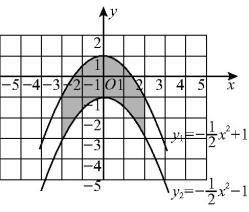 12.已知二次函数y=ax2+c(ac>0)的图象是由二次函数y=-   x2的图象平移得到,且图象上与x轴最近的点到x轴的距离为3,则a=　　,c=　-3　 .
13.已知一条抛物线的开口方向和形状大小与抛物线y=-8x2都相同,并且它的顶点在抛物线                       的顶点上.
(1)求这条抛物线的表达式;
(2)求将(1)中的抛物线向左平移5个单位后得到的抛物线的表达式;
(3)若(2)中所求抛物线的顶点不动,将抛物线的开口反向,求反向后的抛物线的表达式.
(1)求满足条件的m的值;
(2)m为何值时,该二次函数的图象有最低点?求出这个最低点,这时当x为何值时,y的值随x值的增大而增大?
(3)m为何值时,函数有最大值?最大值是多少?这时当x为何值时,y的值随x值的增大而减小?
∴m2+m-4=2且m+2≠0,解得m1=2,m2=-3.
(2)当m=2时,该二次函数的图象有最低点,
最低点为(0,1),当x>0时,y的值随x值的增大而增大.
(3)当m=-3时,该二次函数有最大值,
最大值是1,
当x>0时,y的值随x值的增大而减小.
15.已知二次函数y=ax2+n的图象与抛物线y=-2x2的开口大小和开口方向都相同,且y=ax2+n的图象上的点到x轴的最小距离为   .
(1)求a,n的值;
(2)指出抛物线y=ax2+n的开口方向、对称轴和顶点坐标.
解:(1)∵抛物线y=ax2+n与抛物线y=-2x2的开口大小和开口方向都相同,∴a=-2.
16.如图,二次函数y=ax2+c图象的顶点为B,若以OB为对角线的正方形ABCO的另两个顶点A,C也在该抛物线上,求ac的值.
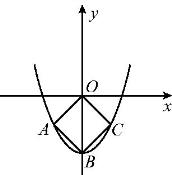 解:∵抛物线y=ax2+c的顶点B的坐标为(0,c),四边形ABCO是正方形,
∴△COB是等腰直角三角形,
∴点C的横、纵坐标的绝对值相等,且等于BO长度的一半,